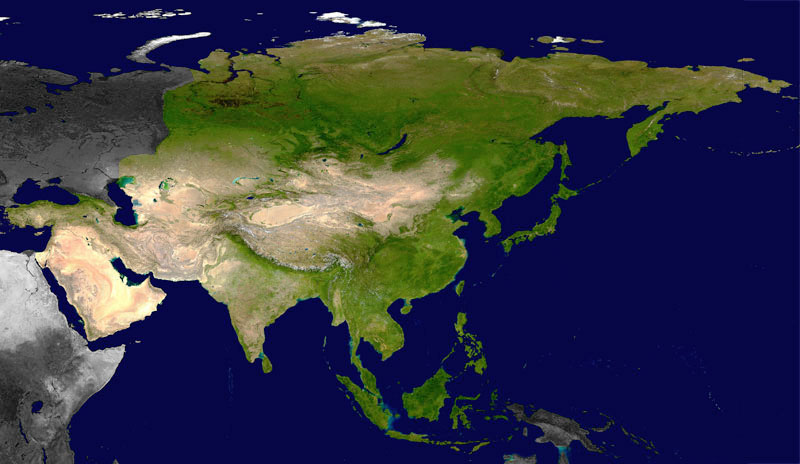 Phần 1: THIÊN NHIÊN, CON NGƯỜI Ở CÁC CHÂU LỤC  ( tiếp theo )
XI. CHÂU Á
BÀI 1: VỊ TRÍ ĐỊA LÍ, ĐỊA HÌNH VÀ KHOÁNG SẢN
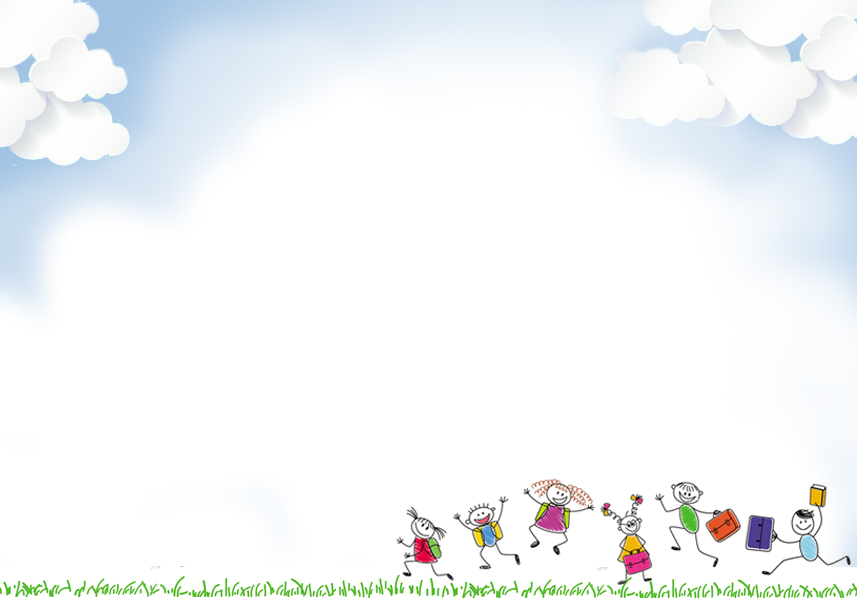 NỘI DUNG CHÍNH
2.
Đặc điểmđịa hình và khoáng sản
1.
Vị trí địa lí và kích thước của châu lục
BÀI 1: VỊ TRÍ ĐỊA LÍ, ĐỊA HÌNH VÀ KHOÁNG SẢN
1. Vị trí địa lí và kích thước của châu lục
Xác định vị trí châu Á trên bản đồ?
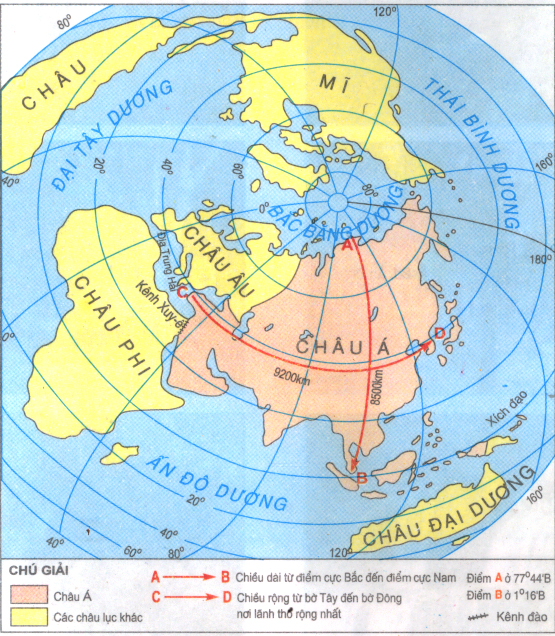 Châu Á thuộc đại lục nào?
BÀI 1: VỊ TRÍ ĐỊA LÍ, ĐỊA HÌNH VÀ KHOÁNG SẢN
1. Vị trí địa lí và kích thước của châu lục
- Nằm ở nửa cầu Bắc, là một bộ phận của lục địa Á –Âu.
HOẠT ĐỘNG NHÓM

 N1: Xác định điểm cực bắc, cực nam phần đất liền của châu Á nằm ở vĩ độ nào?
 N2: Tìm điểm cực tây và cực Đông của châu Á nằm ở kinh độ địa lý nào?
 N3: Châu Á tiếp giáp với các đại dương và các châu lục nào?
 N4: Chiều dài từ cực bắc đến cực nam, cực Đông đến cực tây châu Á là bao nhiêu km?
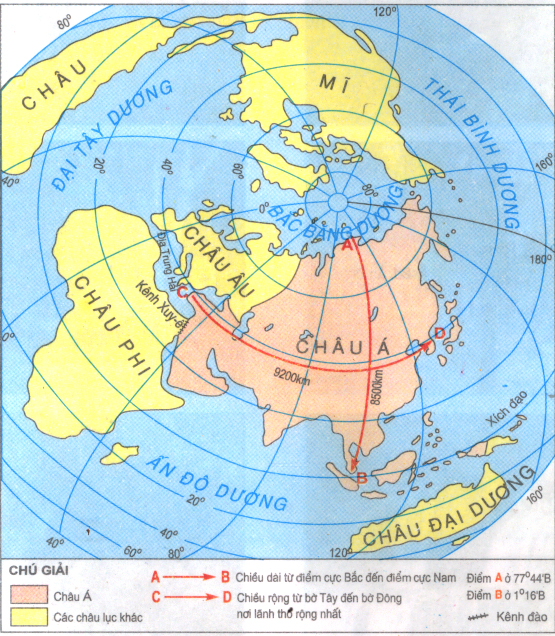 Hình 1.1: Lược đồ vị trí địa lý châu Á trên Địa cầu
Điểm cực Bắc: mũi Sê-li-u-xkin: 77044’ B
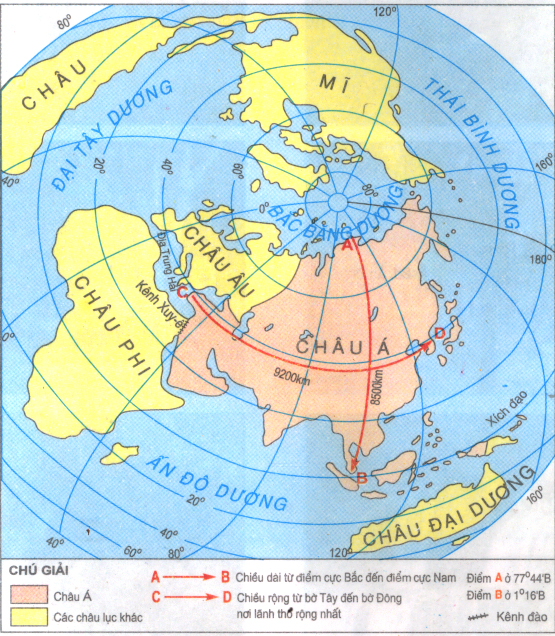 Điểm cực Tây: mũi Bala: 26010’Đ
Điểm cực Đông: mũi Đi-ê-giô-nep: 1690 Đ
Điểm cực Nam: mũi Piai: 1016’ B
Hình 1.1: Lược đồ vị trí địa lý châu Á trên Địa cầu
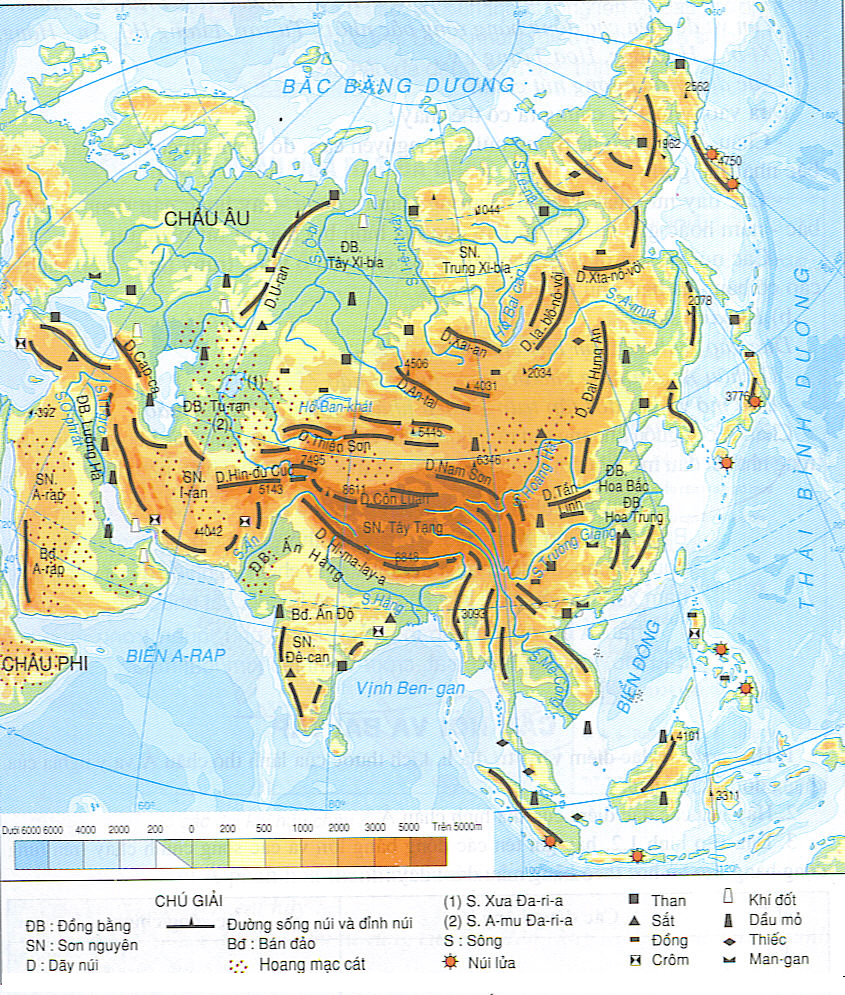 Châu Á tiếp giáp với các đại dương và châu lục nào?
BẮC BĂNG DƯƠNG
CHÂU ÂU,
THÁI BÌNH DƯƠNG
CHÂU PHI
ẤN ĐỘ DƯƠNG
BÀI 1: VỊ TRÍ ĐỊA LÍ, ĐỊA HÌNH VÀ KHOÁNG SẢN
1. Vị trí địa lí và kích thước của châu lục
- Nằm ở nửa cầu Bắc, là một bộ phận của lục địa Á –Âu.
- Giáp với  3 đại dương: TBD, AĐD, BBD; 2 châu lục: châu Âu, châu Phi
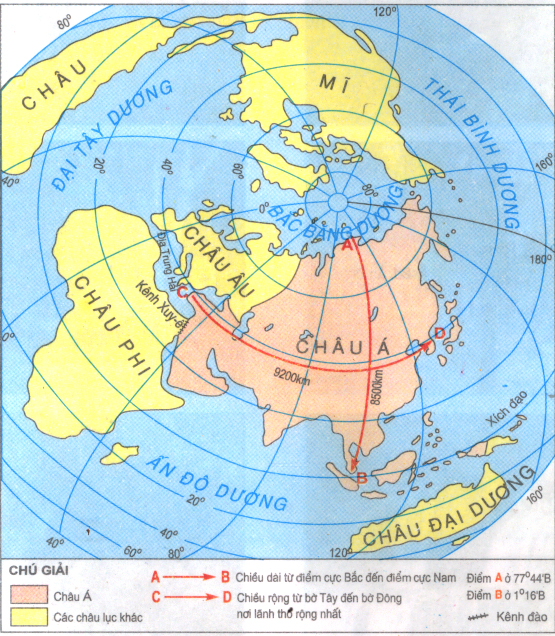 N4: Chiều dài từ cực bắc đến cực nam, cực Đông đến cực tây châu Á là bao nhiêu km?
- Nhận xét về diện tích, kích thước châu Á? Với vị trí, diện tích, kích thước như vậy ảnh hưởng gì đến tự nhiên châu Á?
Hình 1.1: Lược đồ vị trí địa lý châu Á trên Địa cầu
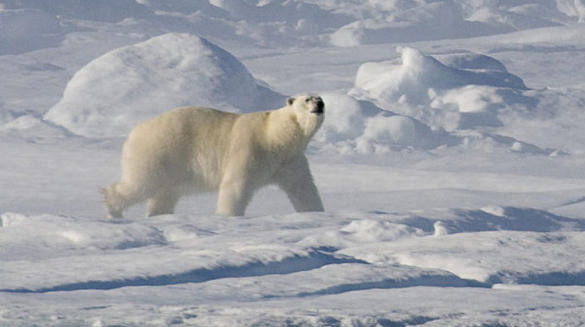 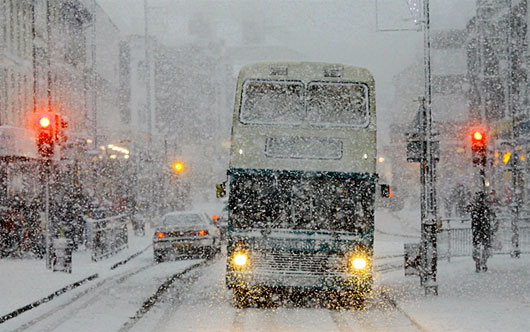 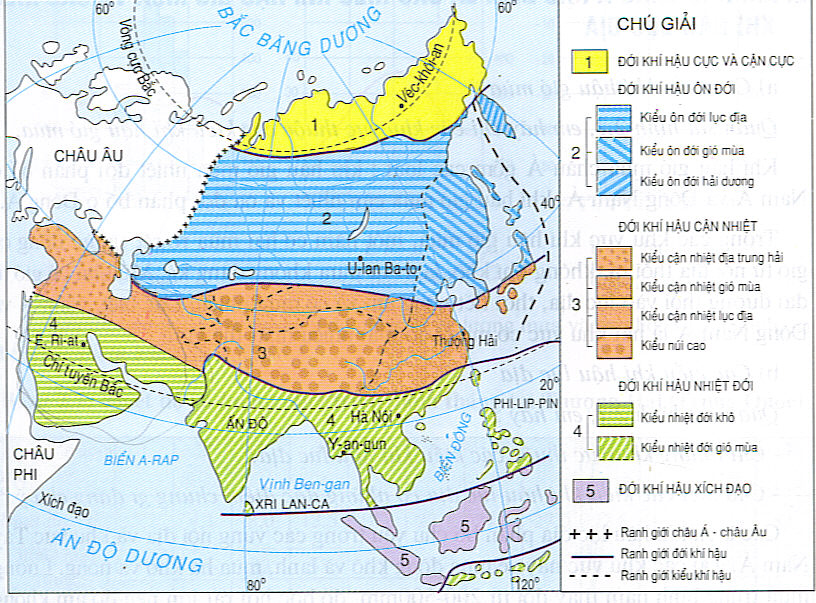 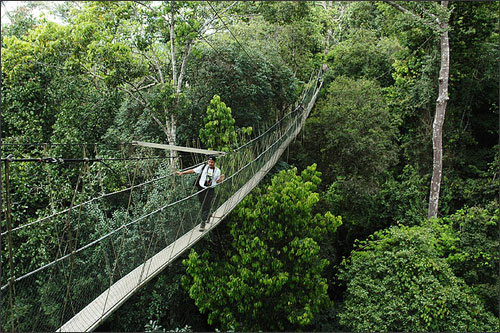 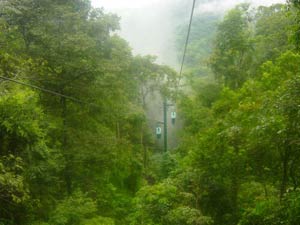 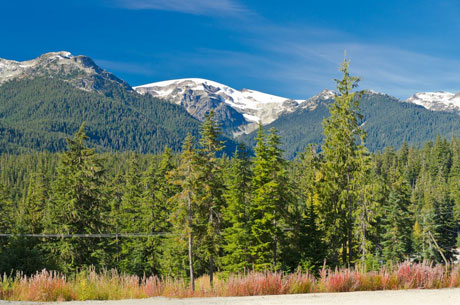 So sánh diện tích châu Á với diện tích các châu lục đã được học ở lớp 7 ?
BÀI 1: VỊ TRÍ ĐỊA LÍ, ĐỊA HÌNH VÀ KHOÁNG SẢN
1. Vị trí địa lí và kích thước của châu lục
- Nằm ở nửa cầu Bắc, là một bộ phận của lục địa Á –Âu.
- Giáp với  3 đại dương: TBD, AĐD, BBD; 2 châu lục: châu Âu, châu Phi
Trải dài từ  vùng Xích đạo đến vùng cực Bắc (77 0 B đến 1 0 16B ).
 Trãi rộng từ đông sang tây trên 160 kinh tuyến
Diện tích: Châu Á là châu lục rộng lớn nhất thế giới với diên tích :44,4 triệu km2
2. Đặc điểm địa hình và khoáng sản
a. Đặc điểm địa hình
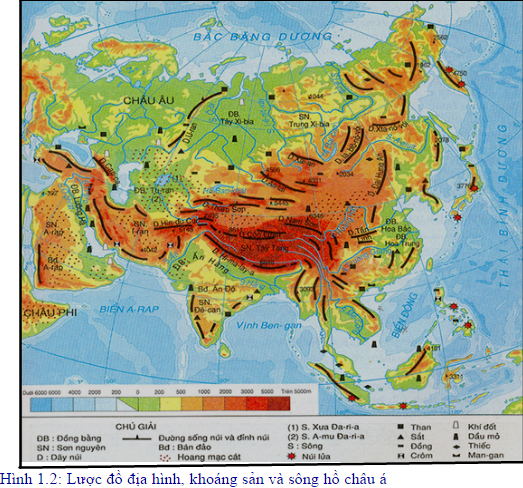 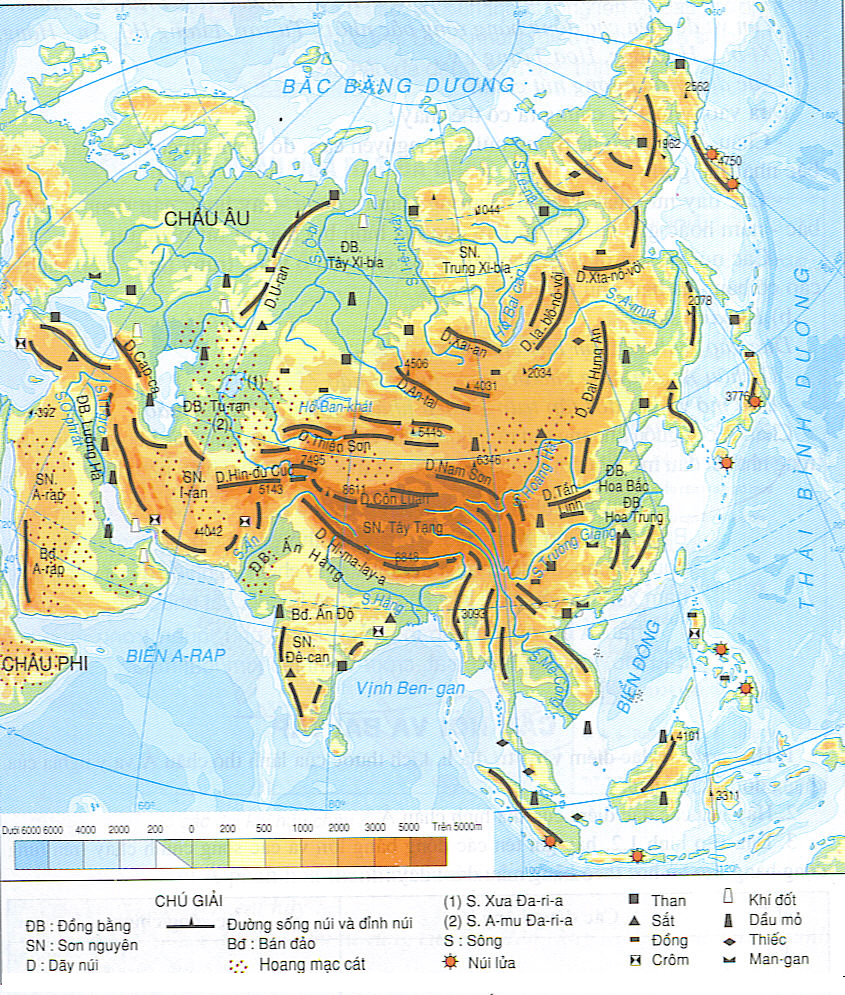 HOẠT ĐỘNG NHÓM
 N1: Nêu tên và xác định trên bản đồ các dãy núi lớn & sơn nguyên chính ở châu Á?
 N2: Xác định hướng núi chính ở châu Á ?
 N3: Nêu tên và xác định trên bản đồ các đồng bằng lớn ở châu Á ?
 N4: Châu Á có những khoáng sản chủ yếu nào?
Hình 1.2: Lược đồ địa hình, khoáng sản và sông hồ châu Á
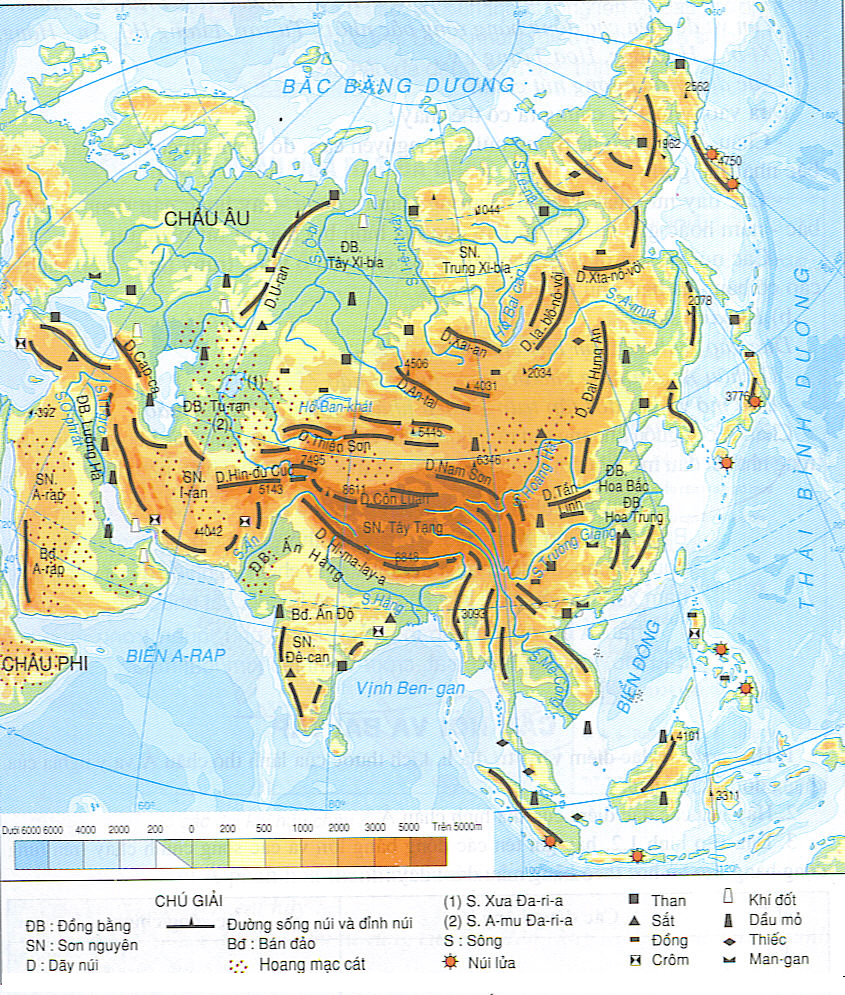 SN I-RAN
SN TÂY TẠNG
SN A-RAP
Himalaya
SN ĐÊ-CAN
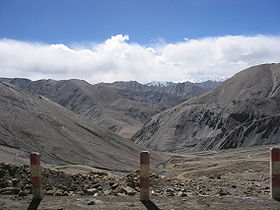 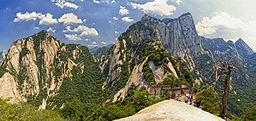 Dãy núi Tân Lĩnh
Dãy núi côn lôn
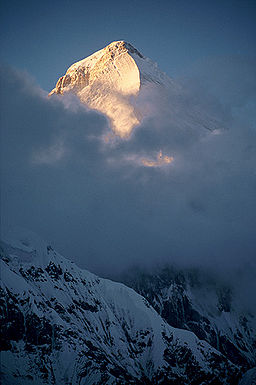 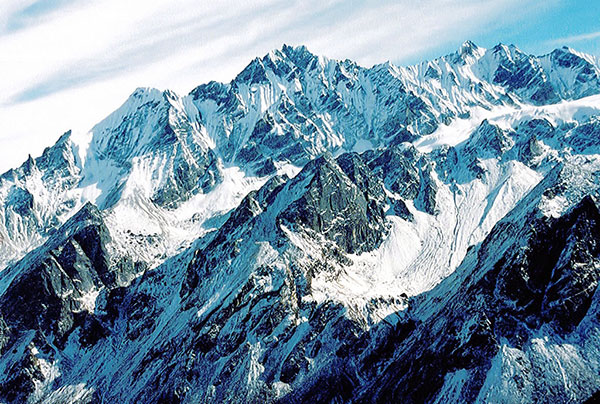 Dãy himalaya
Dãy thiên sơn (Đỉnh Khan Tengri (7.010 m)
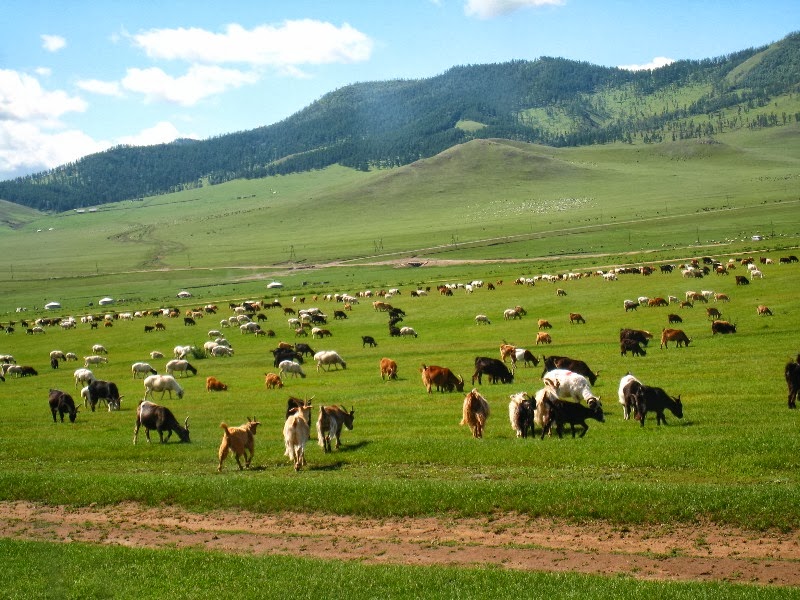 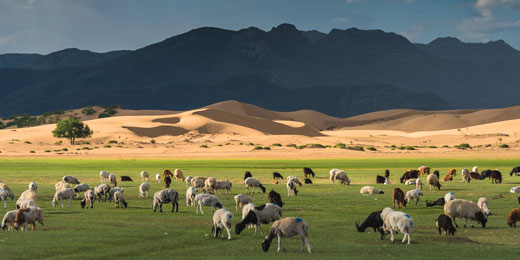 2. Đặc điểm địa hình và khoáng sản
a. Đặc điểm địa hình
- Nhiều hệ thống núi cao và đồ sộ nhất thế giới.
- Hệ thống núi và sơn nguyên phân bố chủ yếu trung tâm lục địa
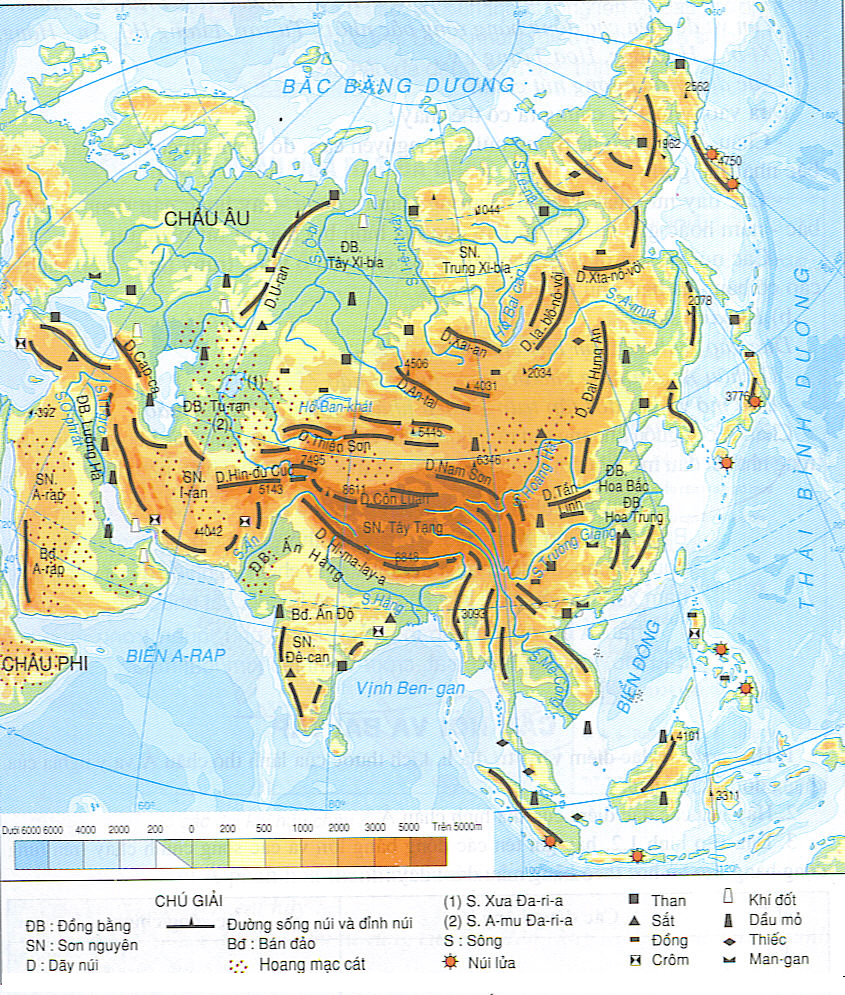 N2: Xác định hướng núi chính ở châu Á ?
Hình 1.2: Lược đồ địa hình, khoáng sản và sông hồ châu Á
2. Đặc điểm địa hình và khoáng sản
a. Đặc điểm địa hình
- Nhiều hệ thống núi cao và đồ sộ nhất thế giới.
- Hệ thống núi và sơn nguyên phân bố chủ yếu trung tâm lục địa
- Núi có 2 hướng chính: Đ-T, B-N
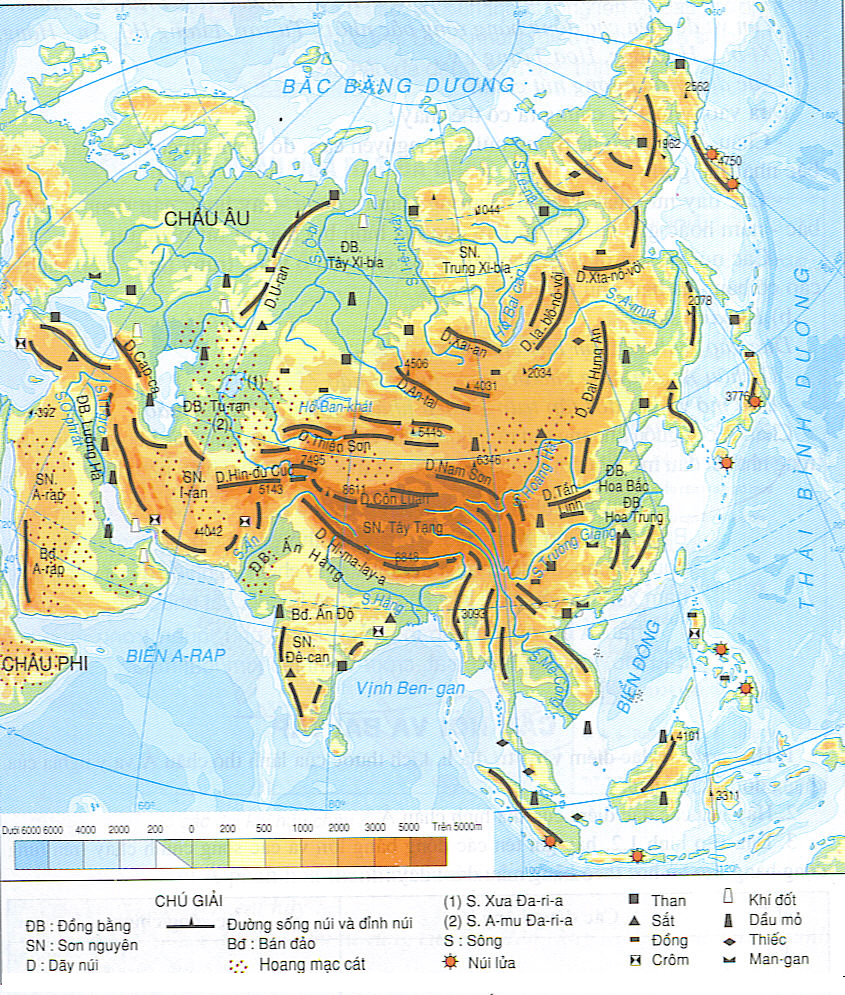 N3: Nêu tên và xác định trên bản đồ các đồng bằng lớn ở châu Á ?
Hình 1.2: Lược đồ địa hình, khoáng sản và sông hồ châu Á
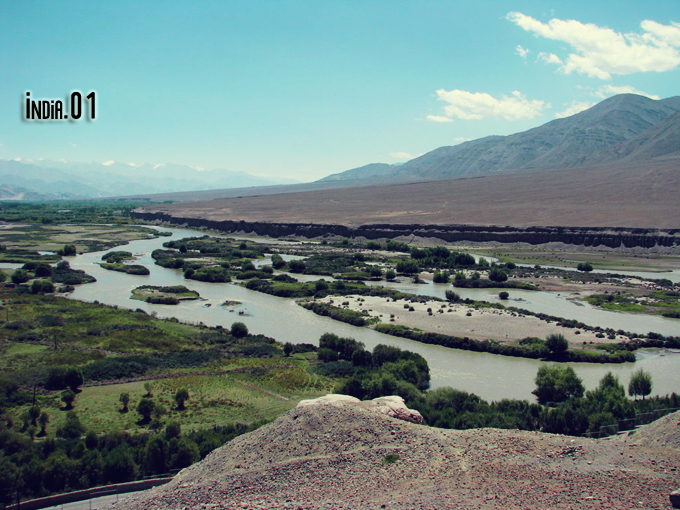 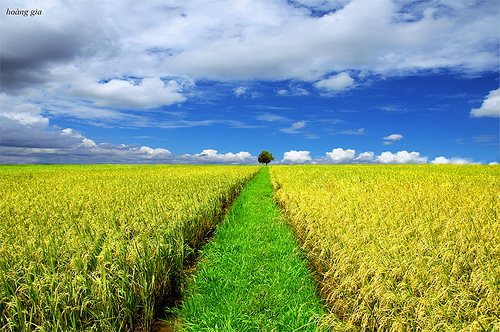 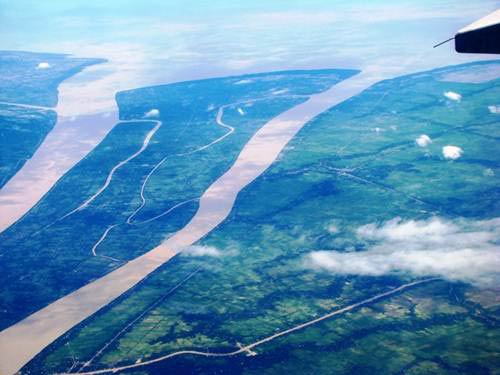 + Nhiều đồng bằng rộng bậc nhất thế giới (Ấn-Hằng, Hoa Bắc,..) , phân bố rìa lục địa
ĐỒNG BẰNG SÔNG ẤN
ĐỒNG BẰNG HOA BẮC
ĐỒNG BẰNG SÔNG CỬU LONG
2. Đặc điểm địa hình và khoáng sản
a. Đặc điểm địa hình
- Nhiều hệ thống núi cao và đồ sộ nhất thế giới.
- Hệ thống núi và sơn nguyên phân bố chủ yếu trung tâm lục địa
- Núi có 2 hướng chính: Đ-T, B-N
- Có nhiều đồng bằng lớn, phân bố rìa lục địa 
- Nhiều hệ thống núi, SN, ĐB nằm xen kẽ, 
- Nhìn chung địa hình bị chia cắt phức tạp
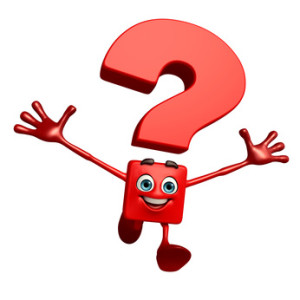 Tại sao địa hình bị chia cắt phức tạp
?
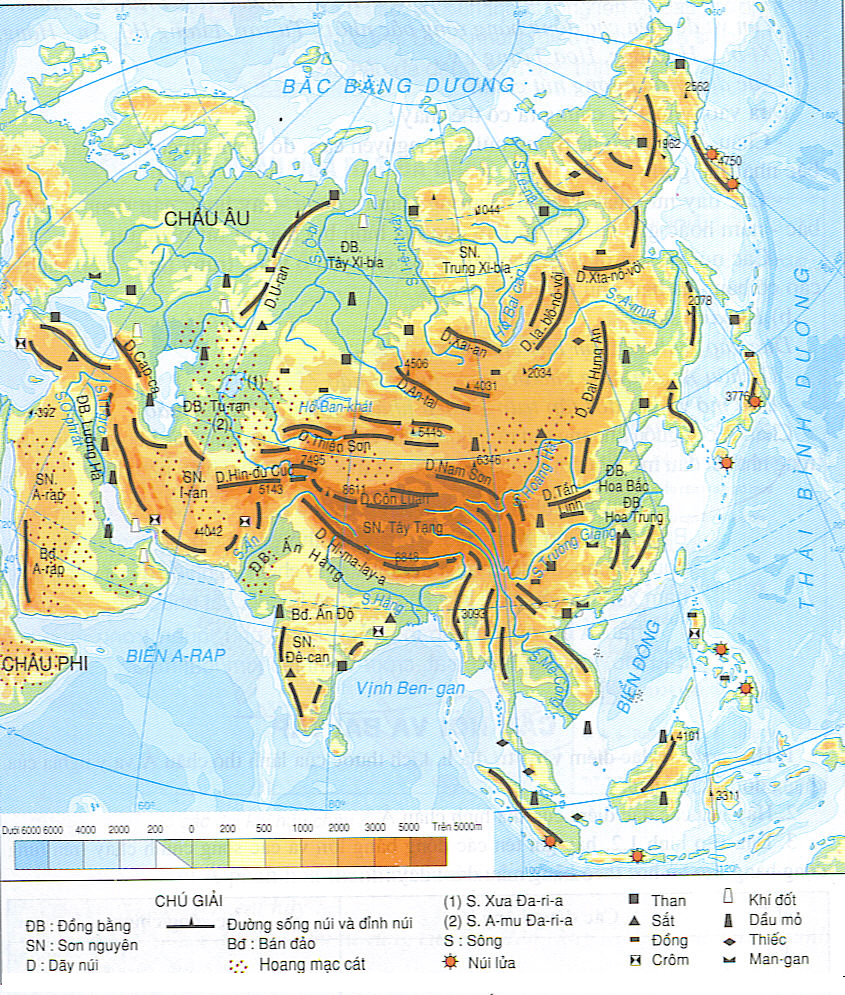 N4: Châu Á có những khoáng sản chủ yếu nào?
Hình 1.2: Lược đồ địa hình, khoáng sản và sông hồ châu Á
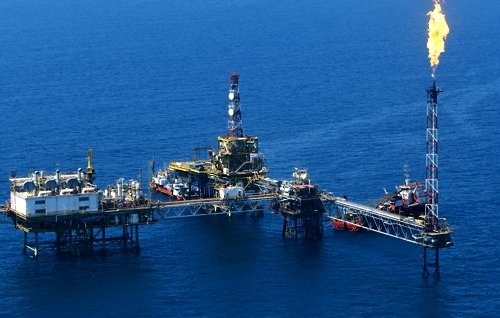 b. Khoáng sản
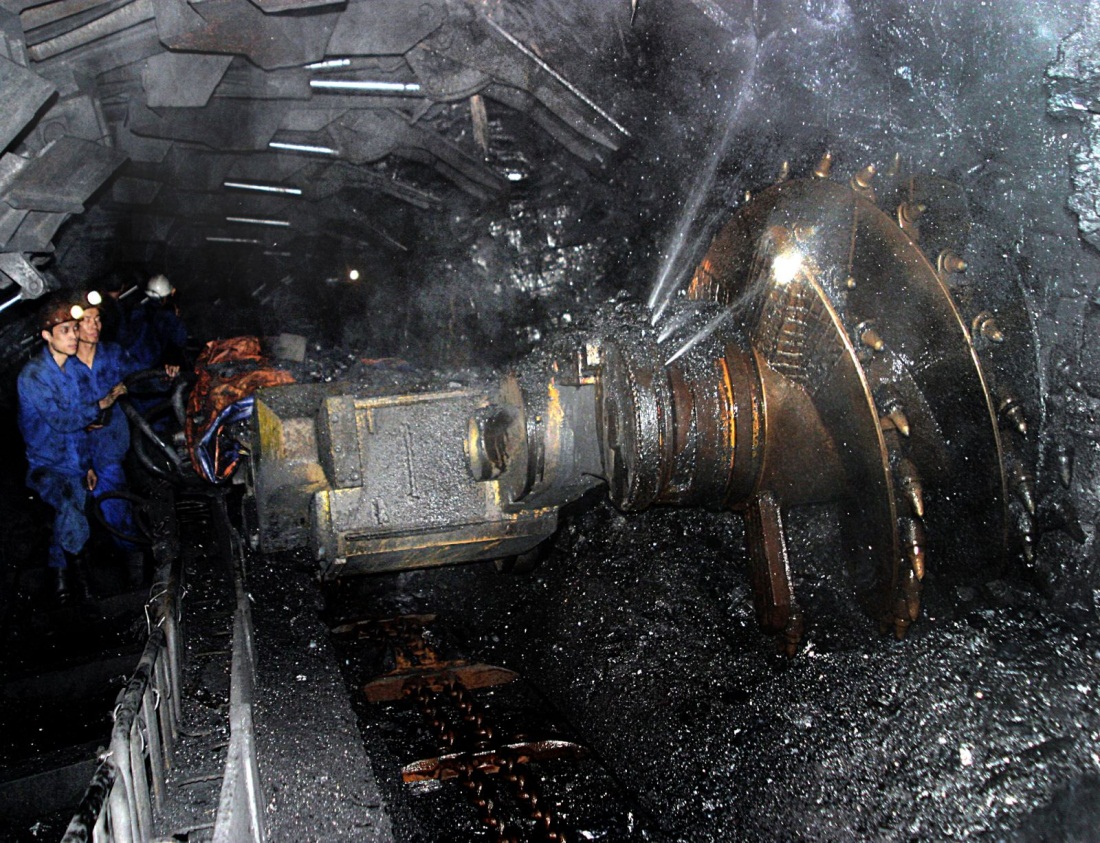 - Khoáng sản phong phú và có trữ lượng lớn: dầu mỏ và khí đốt (Tây Nam Á), than, kim loại màu,…
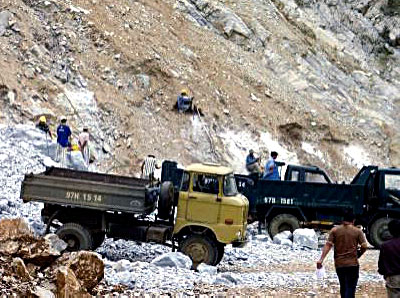 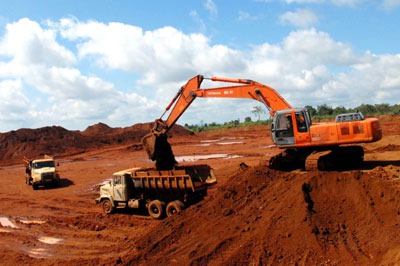 Củng cố
- Lên bản đồ xác định vị trí, hình dạng kích thước Châu Á.
  - Nêu đặc điểm địa hình Châu Á.Xác định các dạng địa hình Châu Á trên bản đồ.
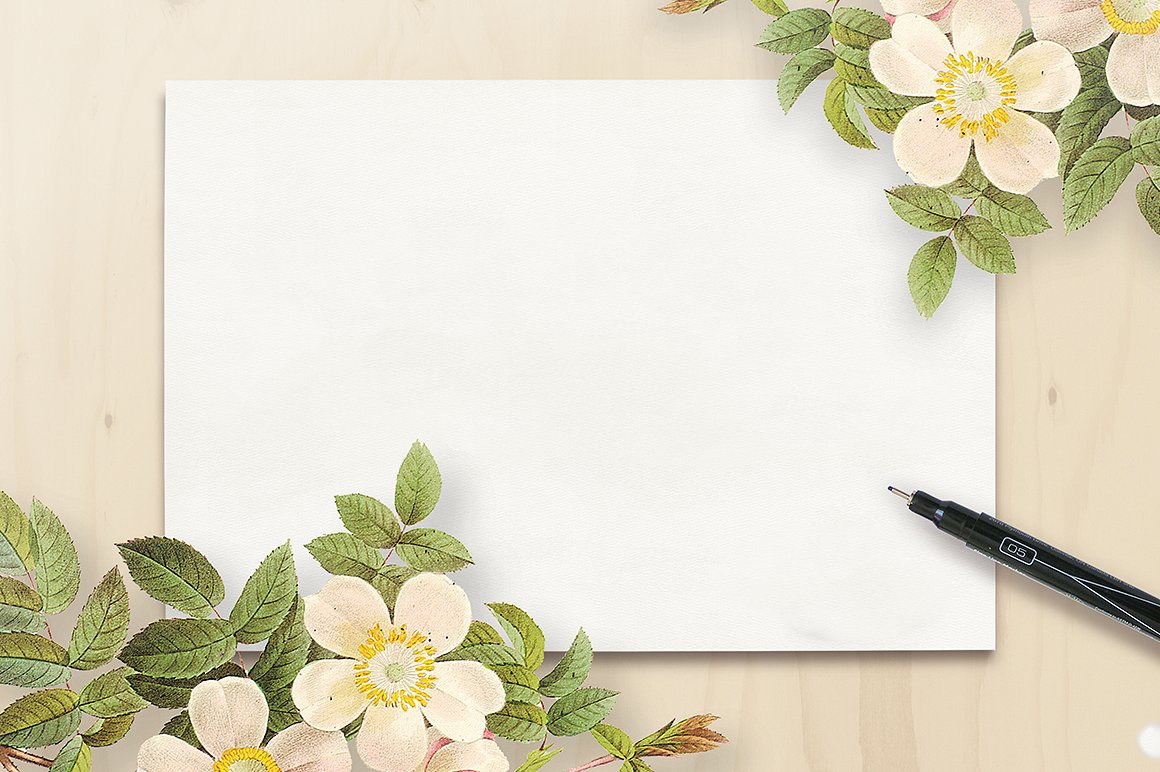 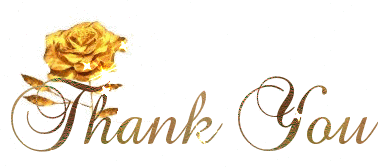